Філософський мотив сенсу людського життя у драмі-феєрії Лесі Українки "Лісова пісня"
Мотиви лірики
Патріотичні мотиви
Фольклорні мотиви(поема «Русалка»)
Філософські мотиви(осмислення цінностей свого життя)
Громадянська лірика(теми поета й суспільства)
Пейзажна лірика
Інтимна лірика(цикл любовних віршів)
Історія написання
Безсмертну драму-феєрію «Лісова пісня» Леся Українка написала за 12 днів, хоча виношувала її в своєму серці все життя. Цей твір — гімн єднання людини і природи, це щира пісня про велич духовного, про порив людини до щастя, про складні болісні шляхи до нього.
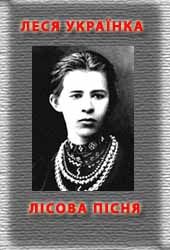 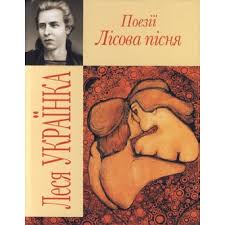 Створена на багатому щедрому ґрунті української міфології, усної народної творчості, вона стала шедевром не тільки української, а й світової літератури. Причому слід відзначити, що фольклорно-міфологічний матеріал поетеса пропустила через свою душу і прийшла до глибоких філософських обґрунтувань з питання сенсу людського життя.
Жанр твору визначила сама письменниця. Як уже згадувалося, це драма-феєрія. А якщо це так, то саме ця жанрова різновидність драматичного  роду дала право письменниці, «сила якої в буянні фантазії, нестримному леті уяви» так оцінив талант Лесі Олесь Гончар, ввести в оповідь людські та міфологічні характери. 
На думку В. Давидюка, в цьому плані письменниця виступила як новатор, бо до появи «Лісової пісні» не було в нашій літературі жодного твору, в якому б так широко були використані міфологічні пласти. Деякі міфологічні персонажі мають у Лариси Петрівни авторське походження: Зоря, Океан, «Той, що греблі рве», Метелиця Гірська тощо.
Головний конфлікт драми «Лісова пісня»—ще конфлікт між покликанням людини, яке дає їй природа від народження, і сутністю її у відповідних соціально-політичних умовах, між велично-піднесеним і прикрим, між красою і буденщиною, між добром і злом. Цей конфлікт у п'єсі  має філософсько-психологічну основу, вкладену Лесею Українкою в уста Мавки: 
Ні, любий, я тобі не дорікаю, 
а тільки смутно, що не можеш ти 
своїм життям до себе дорівнятись.
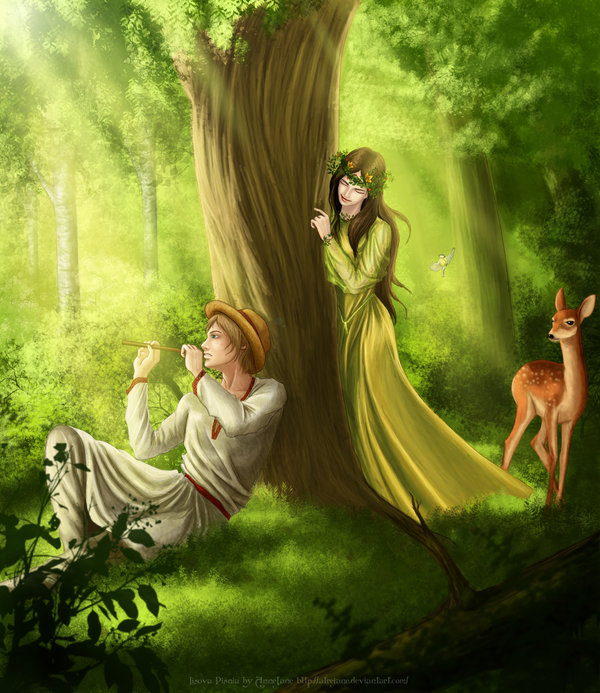 Якщо глибоко осмислити останній рядок з наведеної цитати, то можна прийти  до висновку, що для розкриття теми твору, мабуть, треба дати більш повну  характеристику не Мавці, а Лукашеві, бо за своїм драматизмом він перевершу є образ Мавки.
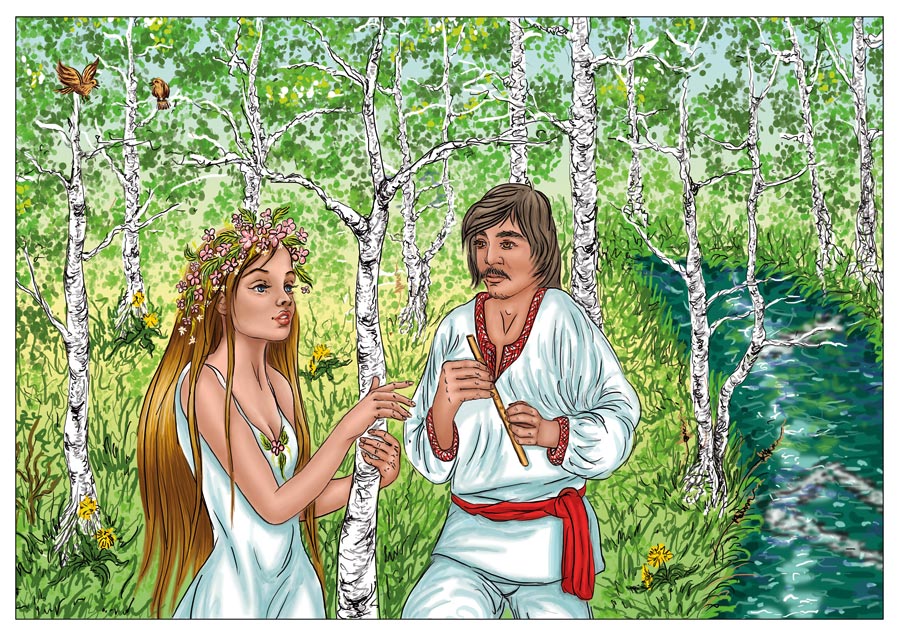 Леся Українка в образі  Мавки втілила свої мрії про вільне, гармонійне, духовно багате життя, а образом Лукаша ствердила іншу думку: людина з суперечливим характером, роздвоєною душею, дрібновласницькою психологією, обмежена і бездуховна, не має права на щастя, бо порушує своїми діями споконвічні закони природи.
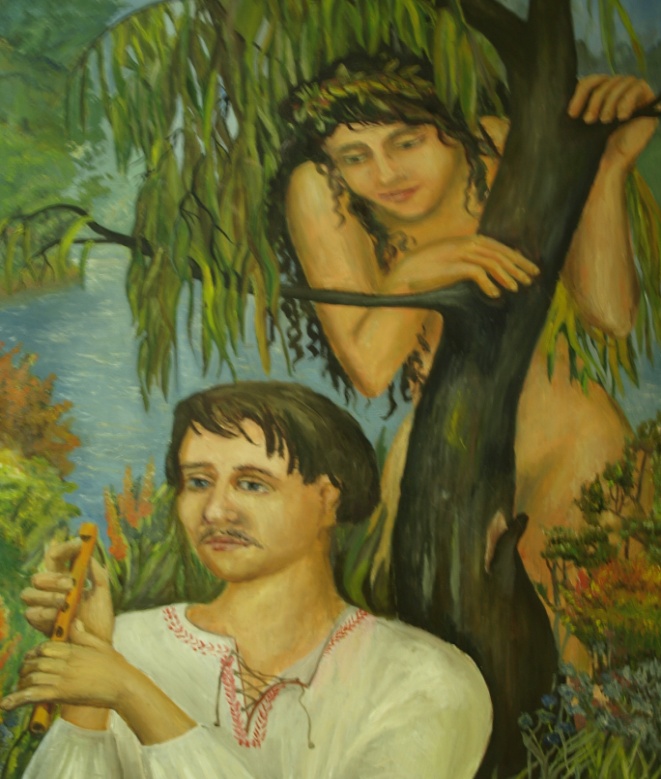